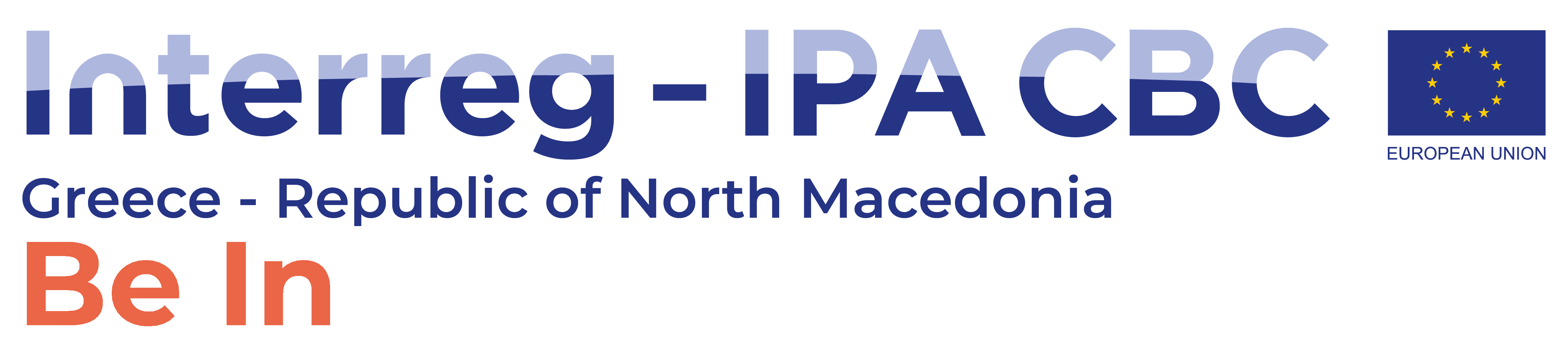 Solution Canvas
Date
Title of the solution:
Describe it in a tweet:
Describe your solution in a short catchy way in maximum 280 characters
Team name:
Solution description:
Please describe your solution. What is your final product/service/tool/activity? How could the solution be used? How could the  success of the solution be measured? How will the solution provide benefits to the challenge owner?
Target group:
Who is the target group for your solution? Who will this solution affect and how? How will they benefit?
Innovativeness:
What makes your solution different and original? Can anything similar be found on the market? How innovative is it?
Transferability:
Can your solution be used in other contexts? What parts of it can be applied to other context?
Impact:
What is the impact of your solution? How do you measure it?
Context:
What is the problem you are facing? What is the challenge that you are solving?
Sustainability:
What is your plan for the implementation of the solution and how do you see it in the mid- and long term?
Team work:
How well did you work as a team? Could you continue to work as a team in the future?
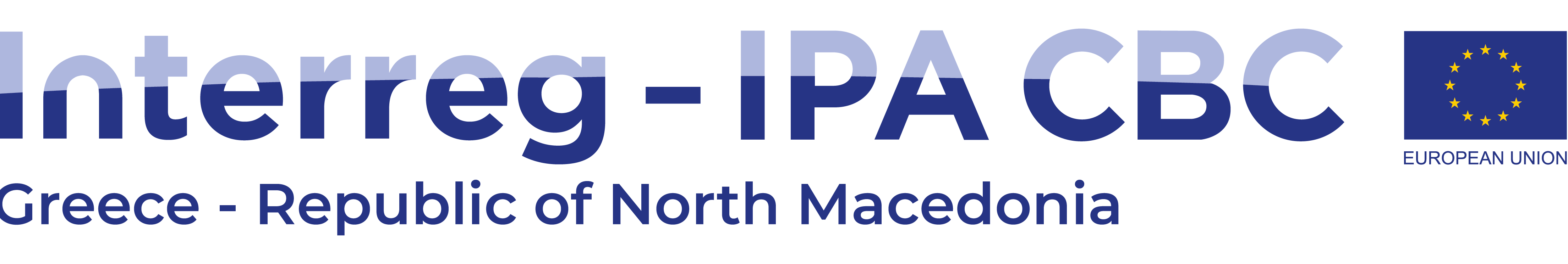